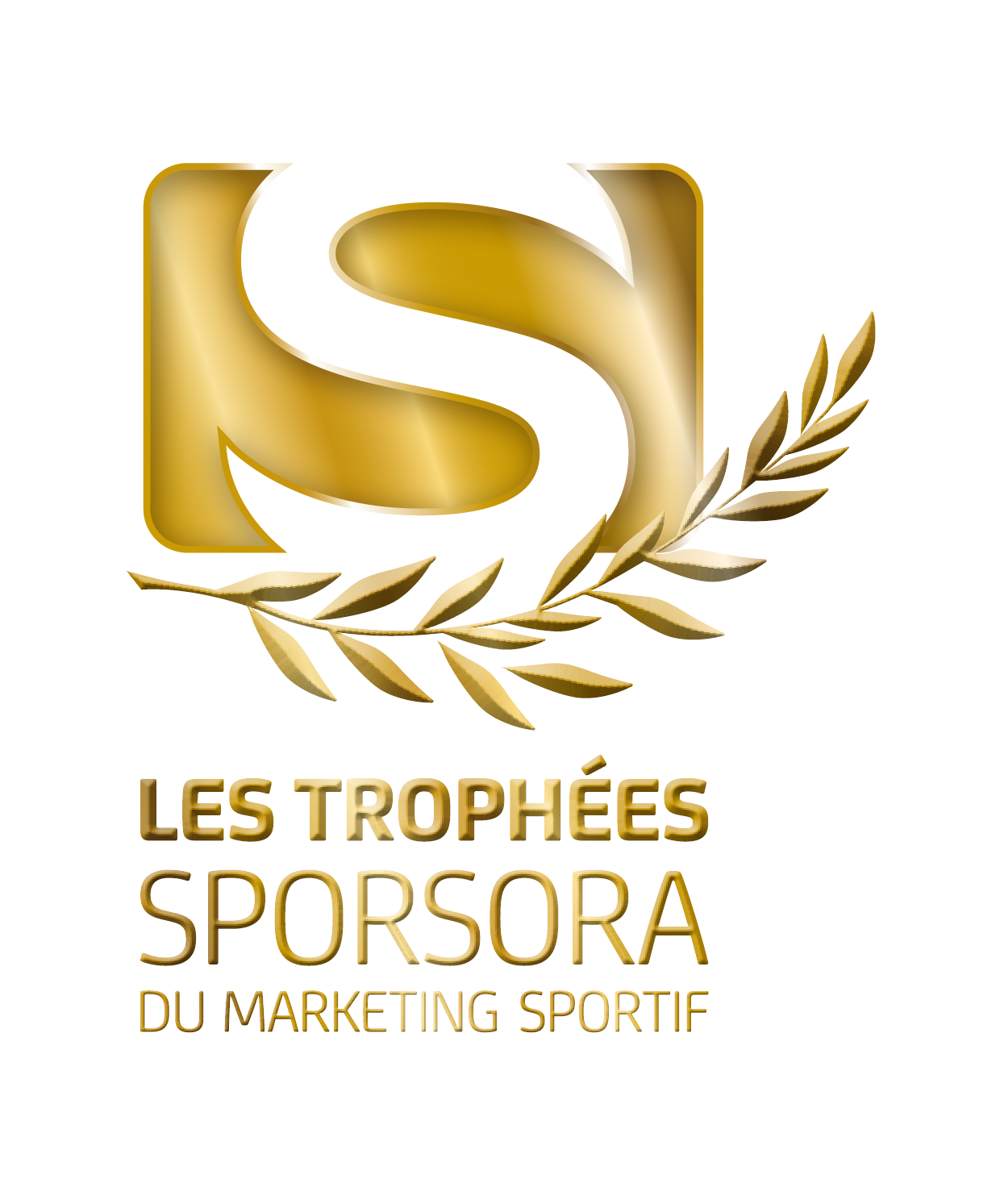 CATÉGORIE : ……
ENTITÉ : ……
NOM DE LA CANDIDATURE : ……
16ème édition
RAPPEL DES CONSIGNES 


Attention, il est demandé un dossier par candidature

La présentation de votre campagne devra être remise sous format PowerPoint

Tous les contenus devront être écrits en police calibri 12 dans les emplacements prédéfinis

Merci de ne créer aucune diapositive supplémentaire


Tout dossier ne respectant pas les consignes ne sera pas retenu.
Lorem lipsum lorem iste quena bu quela fastera lorem lipsum lorem iste quena bu quela fastera Lorem lipsum lorem iste quena bu quela fastera lorem lipsum lorem iste quena bu quela fastera
Lorem lipsum lorem iste quena bu quela fastera lorem
Sous forme de texte écrit
CONTEXTE
Lorem lipsum lorem iste quena bu quela fastera lorem lipsum lorem iste quena bu quela fastera Lorem lipsum lorem iste quena bu quela fastera lorem lipsum lorem iste quena bu quela fastera
Lorem lipsum lorem iste quena bu quela fastera lorem
Sous forme de texte écrit
OBJECTIFS / CIBLES
Lorem lipsum lorem iste quena bu quela fastera lorem lipsum lorem iste quena bu quela fastera Lorem lipsum lorem iste quena bu quela fastera lorem lipsum lorem iste quena bu quela fastera
Lorem lipsum lorem iste quena bu quela fastera lorem
Sous forme de texte écrit
DESCRIPTIF
Vos résultats doivent être les plus précis possible.
Sous forme de texte écrit
RÉSULTATS
Merci de bien vouloir indiquer une estimation budgétaire des coûts de l’opération ou à minima une « fourchette ». Cette information est particulièrement appréciée par le jury.
BUDGET
Insérez ici le résumé de votre candidature
Texte de 800 signes maximum, espaces compris
RÉSUMÉ
PHRASE D’ACCROCHE
Insérez ici la phrase d’accroche de votre candidature 
Texte de 120 signes maximum, espaces compris
Insérez ici 
un lien de téléchargement We Transfer 


Vers l’image (haute définition) représentative de la candidature qui sera utilisée par SPORSORA dans le cadre de sa communication que ce soit sur les Trophées mais également dans son activité tout au long de l’année
Insérez ici 
un lien de téléchargement We Transfer 


Vers des images d’illustration (haute définition) de la candidature 

et/ou 

une vidéo (30sec maximum)